KINA JAKO INOVAČNÍ HUBY PRO MÍSTNÍ KOMUNITY

Webinář KKE 29. 6. 2020
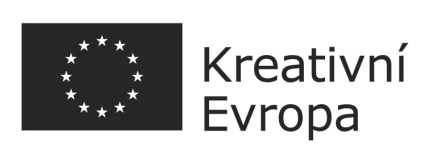 VÝZVA
CNECT/i.3/2020/2738010 Preparatory Action  (zavádění a testování nových aktivit) 
Výzva EK (DG CNECT) - mimo program Kreativní Evropa 
ALE spadá pod ředitelství I.3: Audiovisual Industry & Media Support Programmes (KE MEDIA)
Záměrvytvořit z kin zejména v oblastech s omezenou kulturní infrastrukturou a oblastech silně zasažených pandemií COVID inovativní kulturní centra (innovation hubs). 

Podrobné informace k výzvě
https://ec.europa.eu/digital-single-market/en/news/preparatory-action-cinemas-innovation-hubs-local-communities
[Speaker Notes: INNOVATION HUBS – může se překládat jako inovativní centra nebo centra inovace 
I.3: Audiovisual Industry & Media Support Programmes (KE MEDIA) – důležité – výzvy bude hodnocena jako žádosti v programu KE MEDIA, používá stejnou terminologii]
CÍLE
Redefinice zkušenosti „návštěvy kina“ v době po pandemii s výhledem na vytvoření inovativních kulturních center obzvláště prostřednictvím spolupráce mezi kiny a VoD
Budování publika a komunity prostřednictvím interaktivních zážitků (nabídka kulturních a vzdělávacích aktivit)
[Speaker Notes: INNOVATION HUBS – může se překládat jako inovativní centra nebo centra inovace 
I.3: Audiovisual Industry & Media Support Programmes (KE MEDIA) – důležité – výzvy bude hodnocena jako žádosti v programu KE MEDIA, používá stejnou terminologii]
OČEKÁVÁNÉ VÝSTUPY
3. Inovace kinematografické zkušenosti – která povede k vzniku nových typů kulturních zážitků především v oblastech s chudou kulturní infrastrukturou anebo zasažených COVID.
4. Podpora sociálního a ekonomického rozvoje místních komunit prostřednictvím inovativních akcí, které berou v úvahu dopady pandemie a obnovení  zkušenosti návštěvy  kina - v reálu i ve virtuální dimenzi 
5. Posílení přeshraniční spolupráce mezi kiny a spolupráce mezi kiny, VOD a dalšími kulturními organizacemi, zejména v oblastech…
1. Vytvoření inovativních kulturních center soustředěných kolem kin. Zahrnuje spolupráci mezi  jednotlivými kiny a dalšími organizacemi napříč  kulturními a kreativními obory, včetně online platforem.
2. Nové modely práce se současným publikem a získávání nového (především mladých diváků) prostřednictvím nabídky kvalitního a různorodého evropského obsahu (audiovizuálního a jiného) a vzdělávacích aktivit (filmové vzdělávání, mediální gramotnost)
[Speaker Notes: CINEMA EXPERIENCE - - zkušenost návštěvy kina (jako prostoru, kde konzumuji AV obsah)
CINEMATIC EXPERIENCE – zkušenost konzumace FILMOVÉHO OBSAHU 

Česky v kostce  začněte znovu chodit do kina ať on-line nebo offline a naučte se, že v kině můžete najít i jiný typ obsahu a aktivit než jen film.]
AKTIVITY
přeshraniční projekty spolupráce mezi provozovateli kin i mezi kiny, VOD platformami a dalšími kulturními organizacemi 
programování evropského obsahu (min. 60 %) různých žánrů a formátů (celovečerní filmy, TV seriály, animace, dokumenty, krátké filmy, VR ad.)
vzdělávací aktivity (debaty, workshopy, vč. online) týkající se filmu, nových audiovizuálních technologií nebo dalších kulturních aktivit
inovativní aktivity reflektující důsledky pandemické krize a oživující zážitek návštěvy kina jak v reálném, tak virtuálním prostředí (např. ve spolupráci s VOD platformami)
propagační a komunikační aktivity spojené s projektem
vytváření sítí a výměna zkušeností
[Speaker Notes: STŘEDEM AKCE JE KINO]
CO SE HODNOTÍ?
inovativnost projektu
kvalita a rozmanitost programování (žánry, země)
přeshraniční spolupráce
dopad na zlepšení kulturního života místní komunity 
kvalita aktivit, jejich relevance pro budování a vzdělávání publika, potenciál pro jejich udržitelnost po skončení financování projektu
kvalita organizačního týmu, partnerství a výměna zkušeností mezi partnery

INOVACE PŘEDEVŠÍM. NE technologie, ale nové přístupy.
KDO MŮŽE ŽÁDAT?
Konsorcium alespoň 3 partnerů ze 3 různých členských zemí EU, jeden z nich musí provozovat kino. 
provozovatel kina: jakákoli organizace, která má provoz kina jako jednu z aktivit
Partner: jakákoli zisková, nezisková, veřejná, soukromá organizace i nově vzniklá
Žádost musí předložit kino nebo kulturní organizace. Vedoucí projektu předkládá žádost jménem všech partnerů.
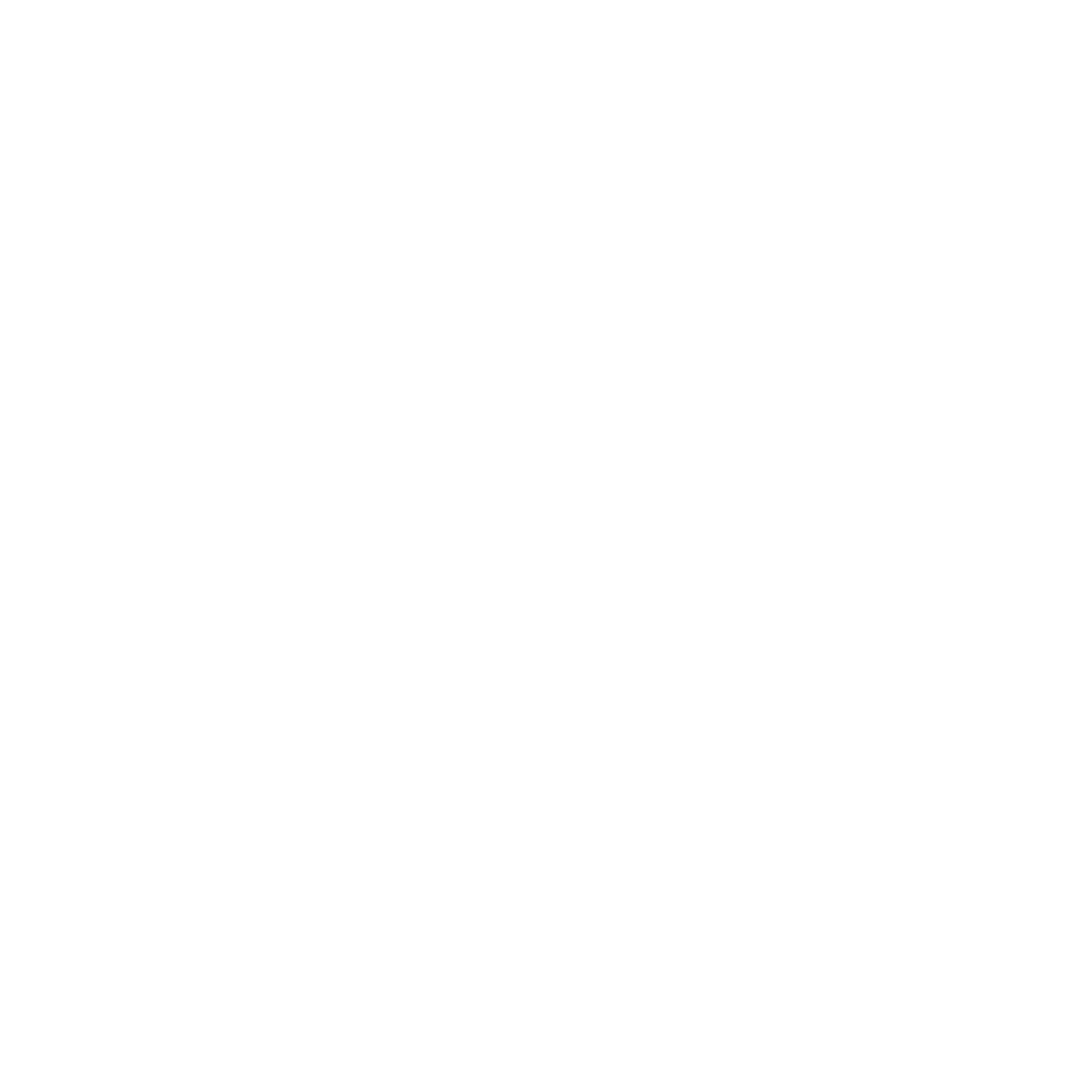 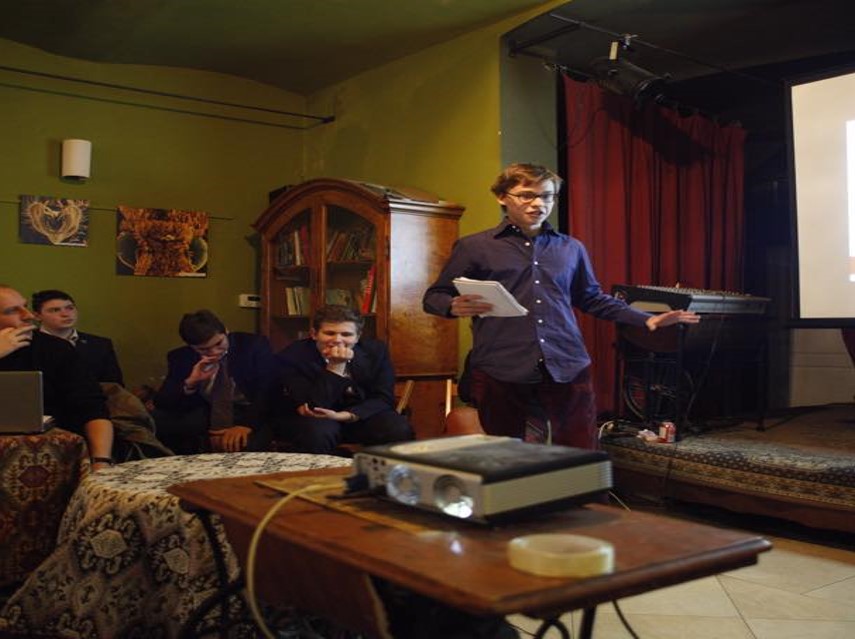 NÁKLADY
Vybavení (odpisy) na digitalizaci a kina 
cestovné
pronájmy vybavení
osobní náklady do výše 40 %
Subdodávky max. 60 %
propagace a reklama (materiály, plochy)
režie max. 7 % (včetně nájemu prostor)
FINANCOVÁNÍ
1. splátka 	60 %
2. splátka 	max. 70 % - průběžná zpráva
3. doplatek po vyúčtování

POZOR 
1. splátka závisí na vyhodnocení fin. kapacity žadatele

U veřejných, mezinárodních a státních organizací se finanční kapacita nevyhodnocuje.
Rozpočet výzvy 1,5 mil. eur
Grant EU: max. 500 000 eur
Kofinancování EU: max. 70 %
Očekává se 4 až 5 projektů
[Speaker Notes: CINEMA EXPERIENCE - - zkušenost návštěvy kina (jako prostoru, kde konzumuji AV obsah)
CINEMATIC EXPERIENCE – zkušenost konzumace FILMOVÉHO OBSAHU 

Česky v kostce  začněte znovu chodit do kina ať on-line nebo offline a naučte se, že v kině můžete najít i jiný typ obsahu a aktivit než jen film.]
KALENDÁŘ
Uzávěrka  			7. srpna 2020
Výsledky 			říjen 2020
Začátek projektu 	11/2020 – 03/2021
Doba trvání 		18 měsíců
PODPOŘENÉ PROJEKTY
41 žádostí  - 5 projektů  
Granty ve výši 262 až 489 tis. eur
Koordinátoři: Itálie,  Francie, Chorvatsko, Bulharsko, Německo
3–6 partnerů 
nebyla podmínka 3 zemí ani důraz na inovace/online, momentálně se předělávají kvůli COVID


https://ec.europa.eu/digital-single-market/en/news/call-proposals-preparatory-action-cinemas-innovation-hubs-local-communities
PODPOŘENÉ PROJEKTY
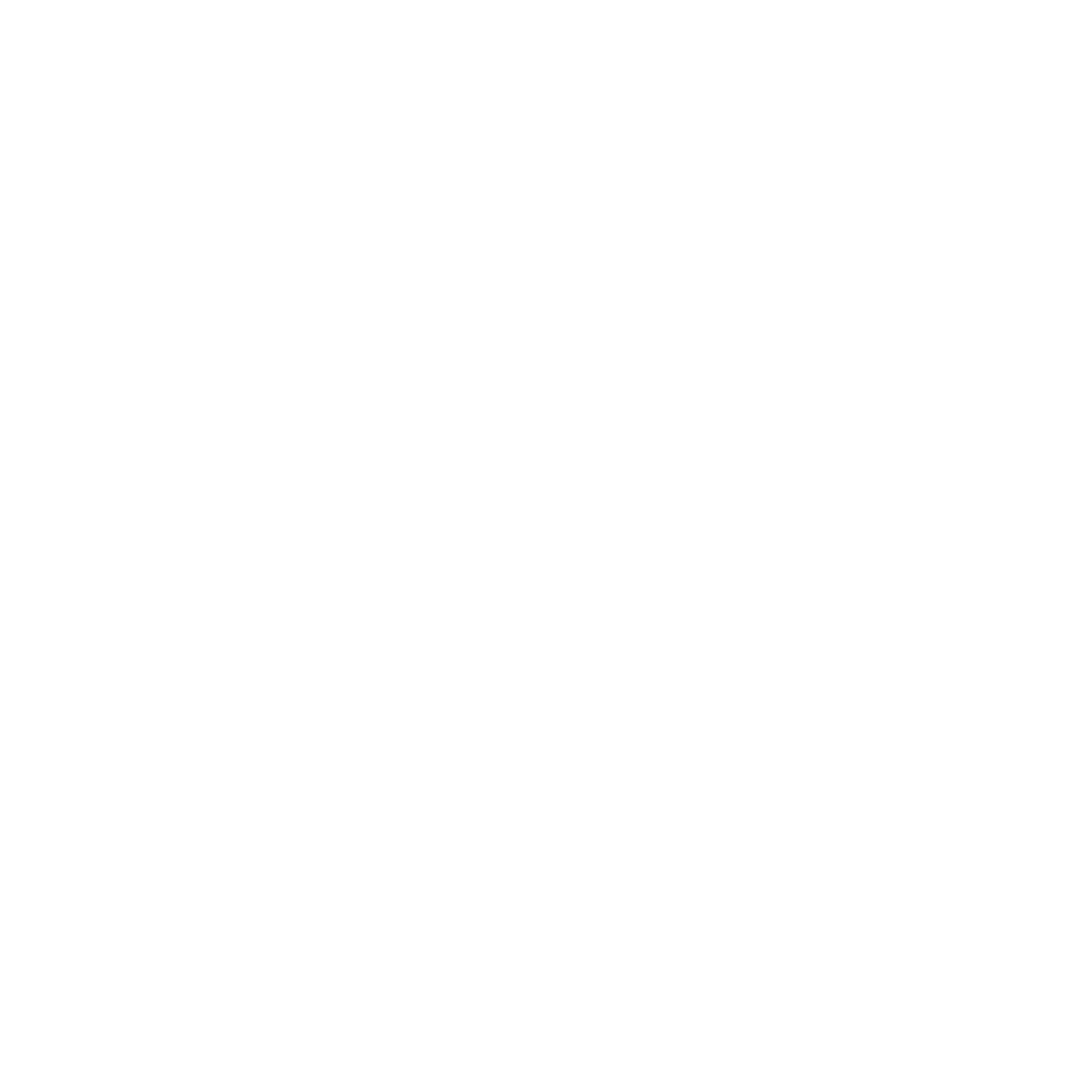 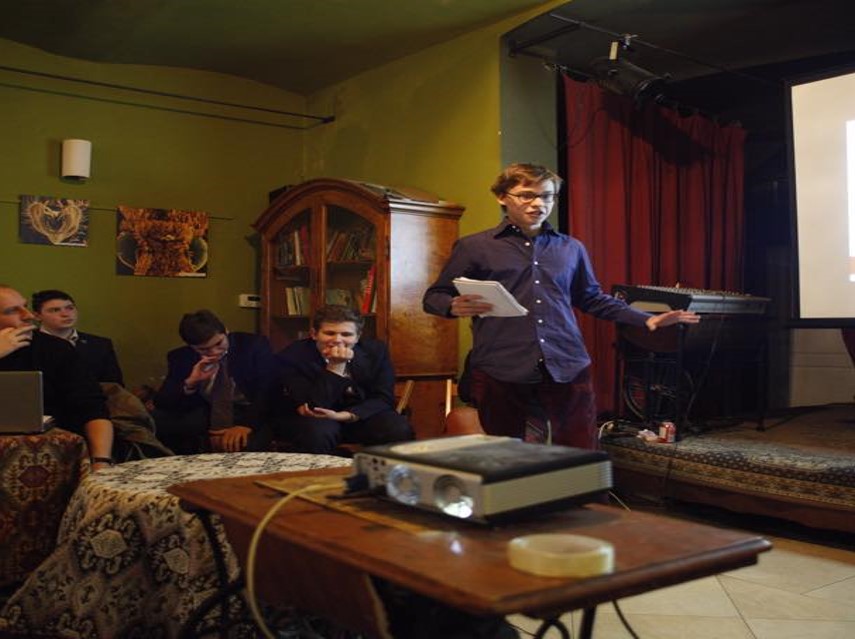 MOVIES IN MOTION

Grant: 262 341 eur 
Vedoucí projektu: 
Motovun Film Festival (HR)
Partneři:  
Croatian film Association (HR)
International Filmmaking Academy Bologna (IT)
Otok – zavod za razvijanje filmske kulture (SI) 
Live Cinema Ltd (UK)
PODPOŘENÉ PROJEKTY
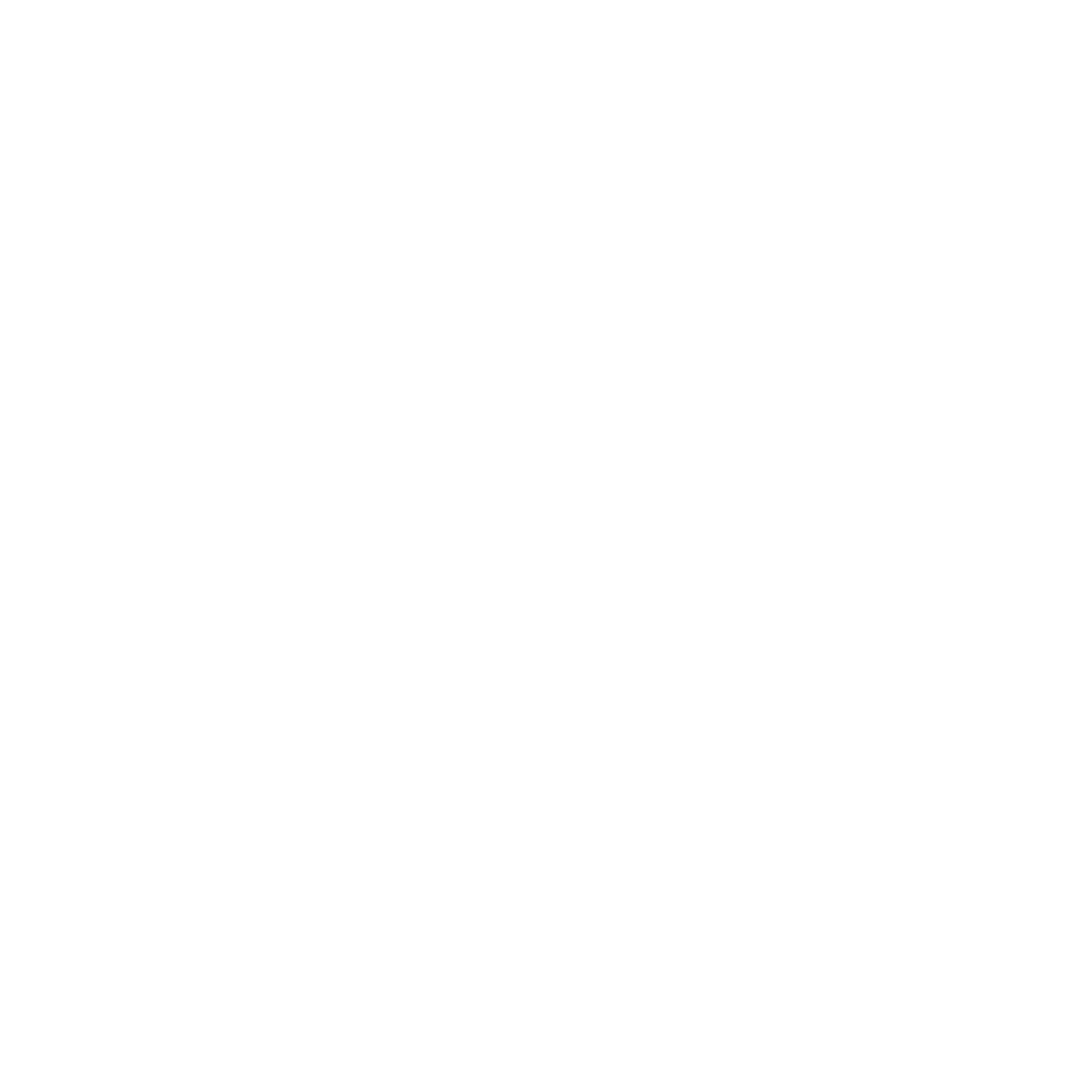 RESONANCE CINEMA. CULTURAL HUB FOR CURIOUS MINDS

Grant: 473 537 eur
Vedoucí projektu: 
Art Fest Ltd. (BG)
Partneři: 
Kinematografi Osijek d.d. (HR)
Tisza Mozi Szórakoztató Kereskedelmi és Szolgáltató Kft. (HU)
Center interesnih dejavnosti Ptuj (SI)
PODPOŘENÉ PROJEKTY
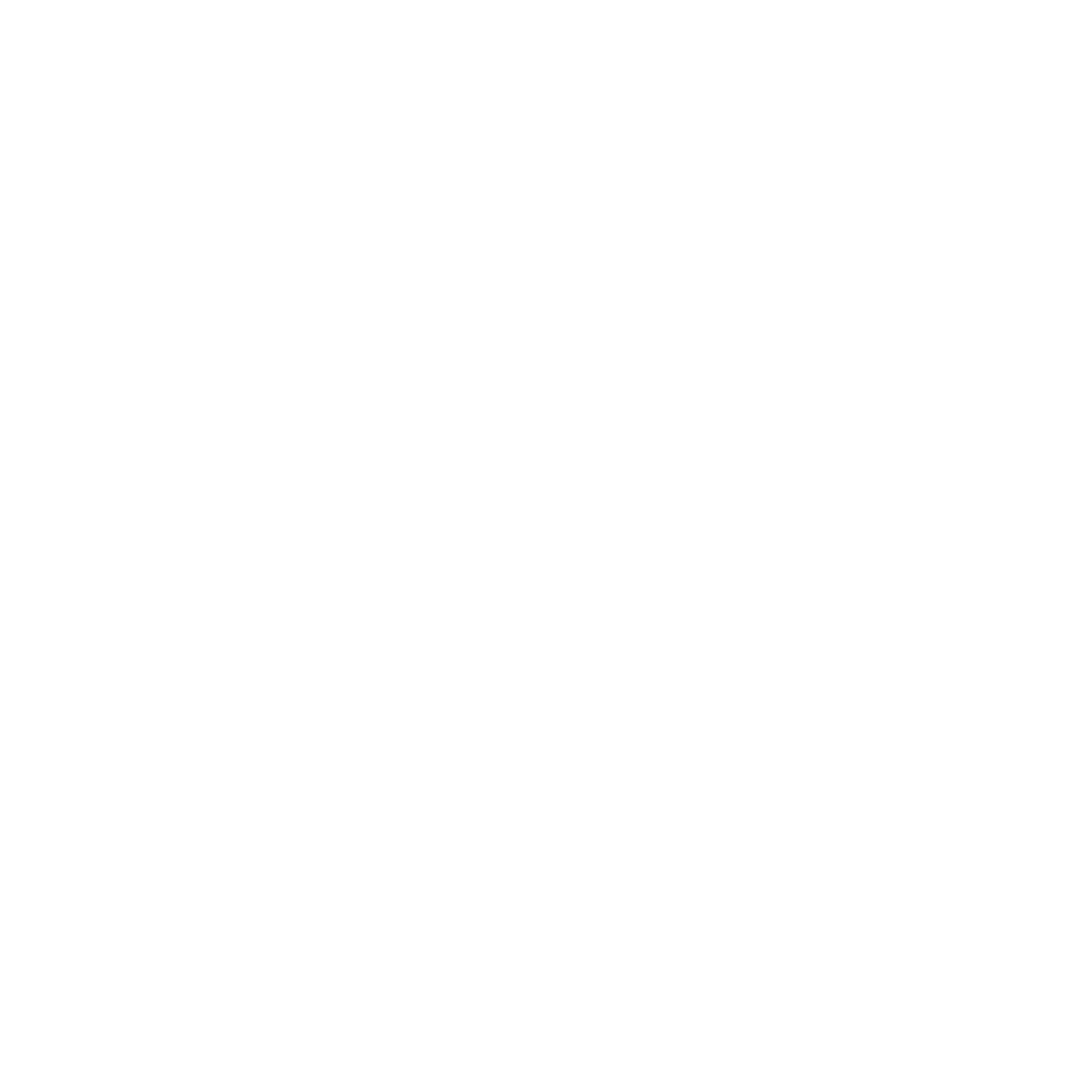 CONNECTING CINEMAS IN RURAL AREAS

Grant: 489 229 eur
Vedoucí projektu: 
KulturGenossenschaft Neue Kammerspiele eG (DE)
Partneři: 
KEA European Affairs (BE)
Ifigeneia G. Vlachogiannis – Thomas G. Vlachogiannis (EL)
Public Cultural Institution Fortress of Culture Šibenik  (HR)
Hogeschool van Amsterdam / Amsterdam Univ. of Applied Sciences (NL)
M2C Institut für angewandte Medienforschung (GE)
Public Art Lab e.V. (GE)
Mioritics Association (RO)
PODPOŘENÉ PROJEKTY
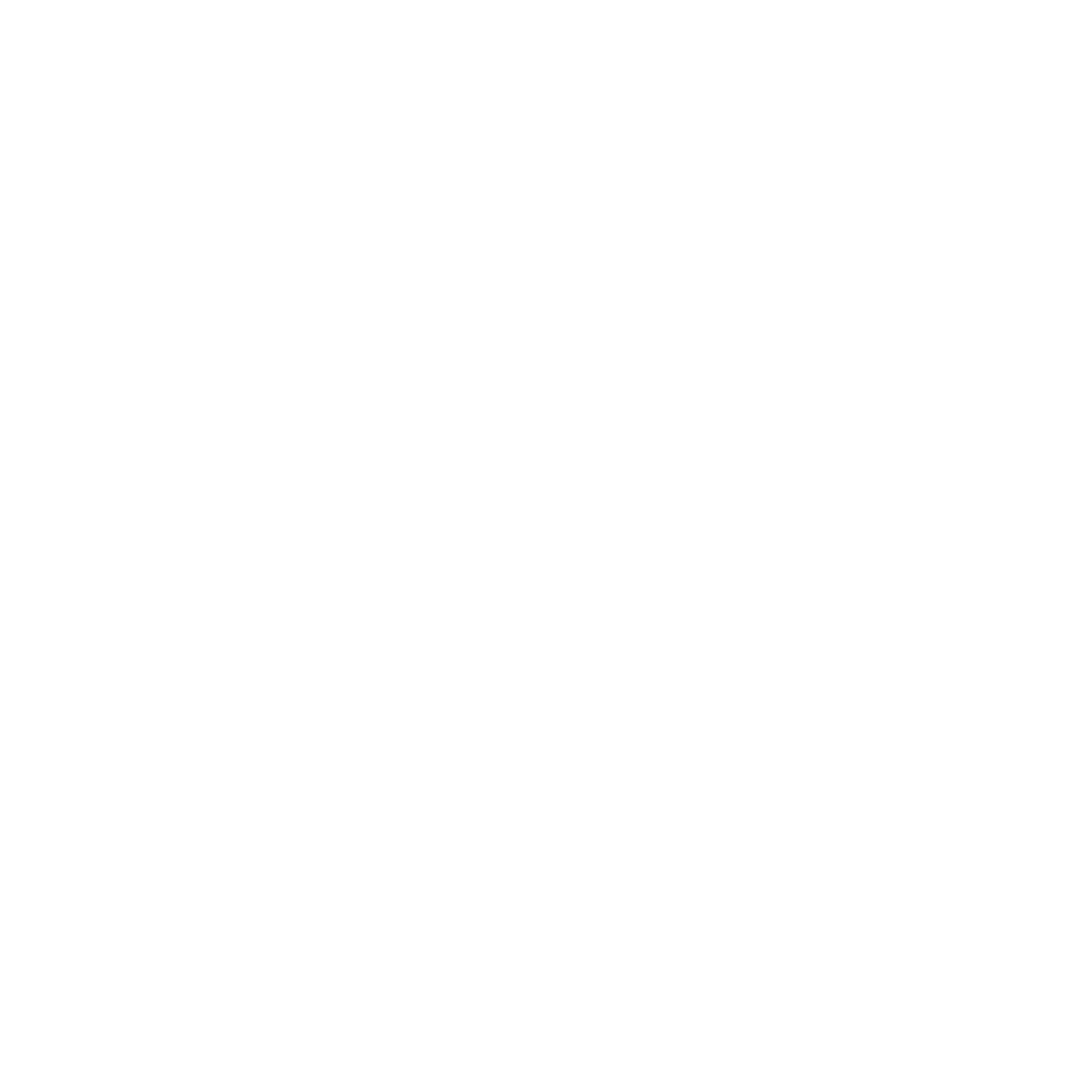 CINEMA COMMUNITIES FOR INNOVATION, NETWORKS AND ENVIRONMENT (CINE) 

Grant: 488 126 eur
Vedoucí projektu: 
Slow Food NGO (IT) 
Partneři: 
Association Kinookus (HR)
Associazione CinemAmbiente (IT)
Cinema Boaro – Silva S.N.C. Di Carrino Italia & Lombardi Maria Rosa  (IT) 
Municipality of Cherasco (IT)
PITCHING SESSION
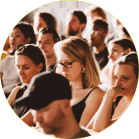 Online meeting za účelem hledání projektů a partnerů do projektů v rámci této výzvy

TERMÍN: čtvrtek 9. 7., 10-13 hodin
MÍSTO: Platforma ZOOM
ORGANIZÁTOR: CED FR
REGISTRACE do 1. 7. (bližší informace rozešleme registrovaným na tento webinář)
DĚKUJEME ZA POZORNOST

www.kreativnievropa.cz
magdalena.mullerova@kreativnievropa.cz
daniela.stanikova@kreativnievropa.cz
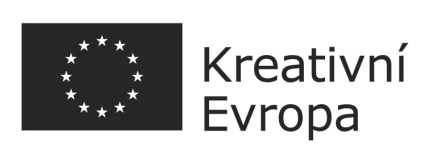